ELECTRIC CIRCUITS
By: ABDELLAOUI Amaria
Electric Circuit
An electric appliance is made up of different components. These components are connected to form an electric circuit.
A simple electric
 circuit is made up of four
 components, these are the: 
       - Energy source
       - Wires
       - Output device
       - Switch
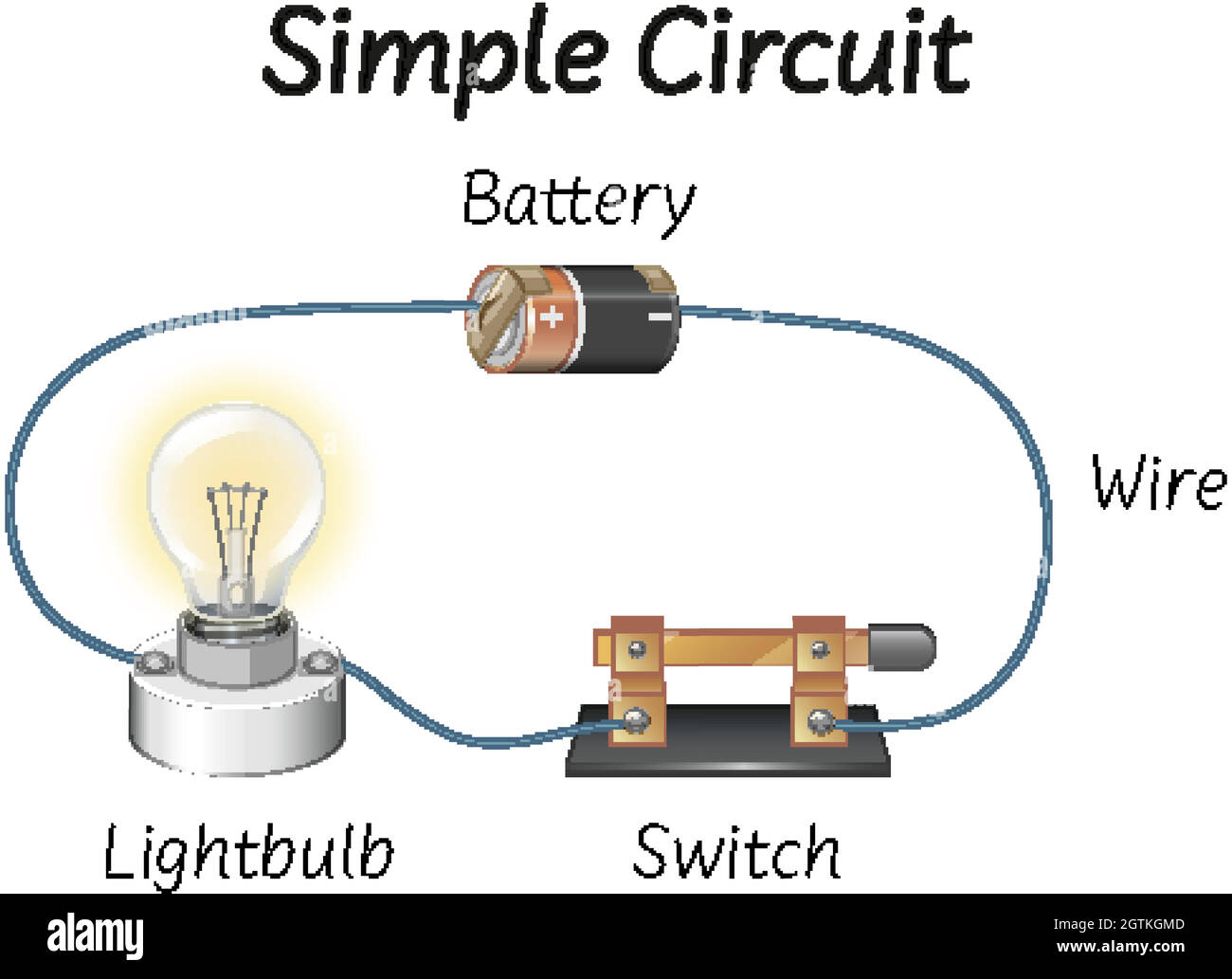 Energy Source
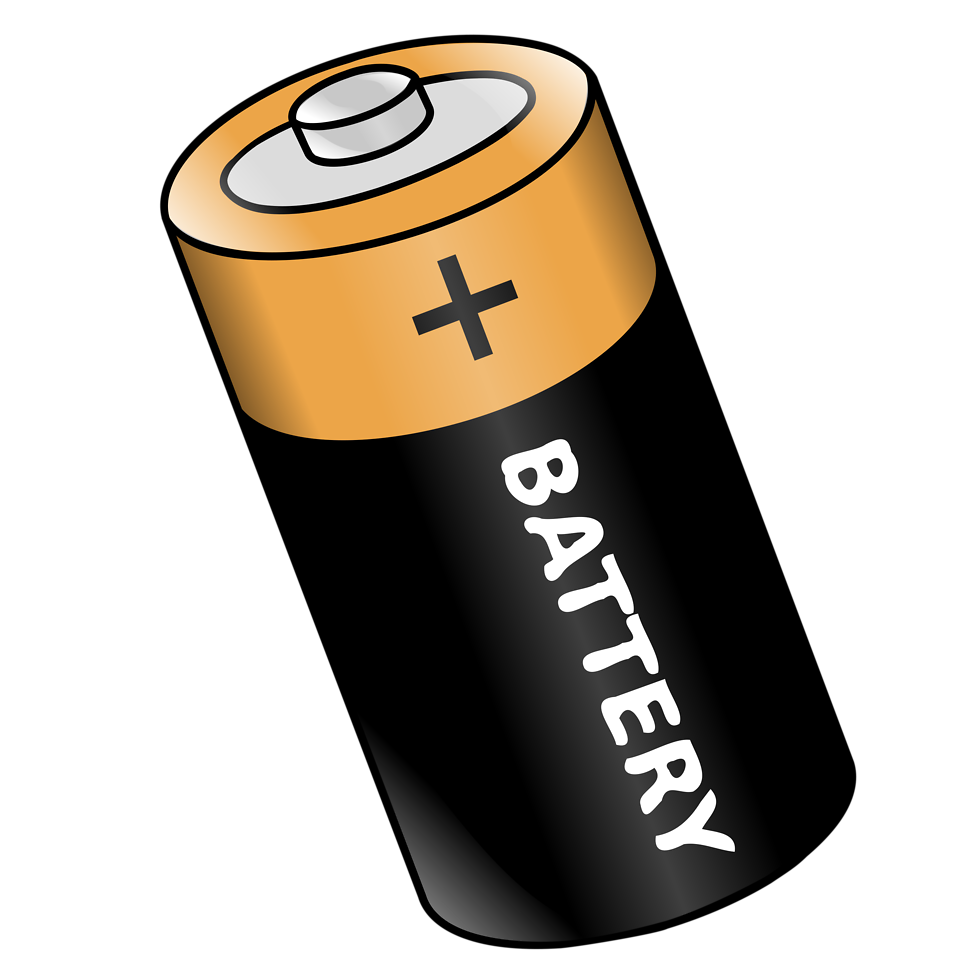 The battery is an energy source. 
A battery has two terminals: 
 positive (+ve) and negative (-ve).
There are chemicals inside
 the battery that react to produce
 an electric current when the positive
 and negative terminals are connected.
What is Current
An electric current is a flow of microscopic particles called electrons flowing through wires and components.






In which direction does the current flow?
It flows from the Negative terminal to the Positive terminal of a cell.
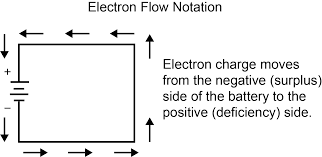 Wires
Wires are electric conductors. They are used to connect one component of the circuit to another for electric current to flow.
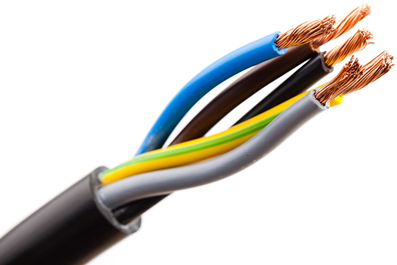 Output Device
An output device is an electrical appliance that uses electricity to work. There are many different types of output devices, such as buzzers, small electric fans and light bulbs.
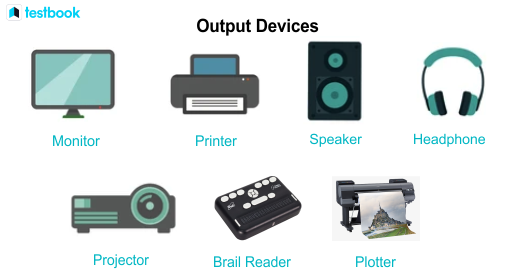 Switch
A switch controls the flow of the electric current in a circuit. The switch needs to be closed in order for the electric current to fow in the ciruit.
There are different types of switches
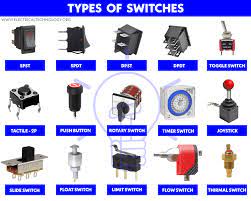 Circuit Diagram
A circuit diagram is a drawing that uses different symbols to represent an actual electric circuit.
These symbols make it easier to plan and analyse a circuit before you build it.
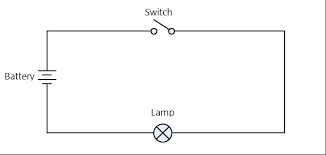 Symbols in an electric circuit
Each component of an electric circuit is represented by a
 symbol in a circuit
 diagram
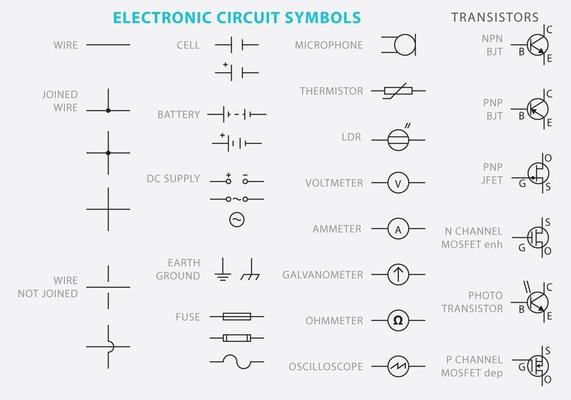 Types of Circuit
There are two types of circuit:
Parallel circuit:
The voltage remains the same in the parallel elements while the curent changes, if there is any faulty element among parallel elements there is no effect on the circuit.
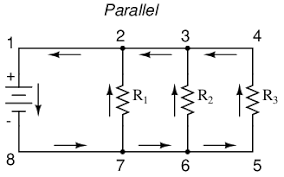 [Speaker Notes: One terminal of all the elements is connected to the one terminal of the source and the other terminal of all elements is connected to the other terminal of the source]
Types of Circuit
Series circuit:
Same amount current flows through each element and voltage is divided. The elements are connected in a line, if there is faulty element among them, complete circuit acts as open circuit
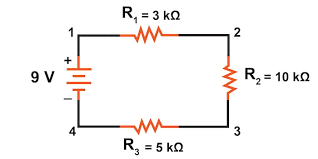 [Speaker Notes: One terminal of all the elements is connected to the one terminal of the source and the terminal of all elements is connected to the other terminal of the source.]
Thank you for watching